স্বা
গ
ত
ম
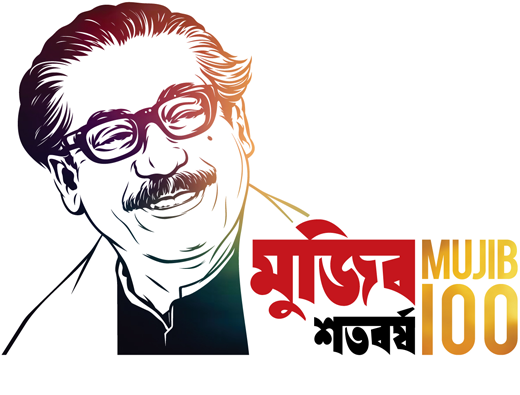 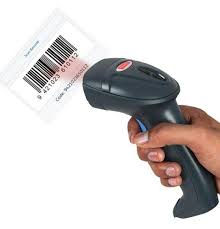 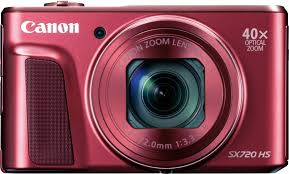 প্রকৌ, মোঃ মোস্তাফিজুর রহমান খান
ডিপ্লোমা ইন ইঞ্জিনিয়ারিং (কম্পিউটার)
আধ্যক্ষ(ভারপ্রাপ্ত) ও
প্রভাষক (কম্পিউটার অপারেশন) 
ছোটবাইশদিয়া বিজনেস ম্যানেজমেন্ট ইন্সটিটিউট,
রাঙ্গাবালী, পটুয়াখালী।
মোবাইল : ০১৭৪৬১২০৯২৩
Email-www.engmrkhan8@gmail.com
শ্রেণিঃ একাদশ (এইচএসসি বিএম)
বিষয়ঃ কম্পিউটার অফিস অ্যাপ্লিকেশন-১  
অধ্যায়ঃ ২য় 	পাঠ-5
সময়ঃ ৫০ মিনিট
পাঠের বিষয়ঃ ছবি দেখে ঘোষণা।
LOREM IPSUM DOLOR SIT AMET, CONSECTETUER ADIPISCING ELIT.
Lorem ipsum dolor sit amet, consectetuer adipiscing elit. Maecenas porttitor congue massa. Fusce posuere, magna sed pulvinar ultricies, purus lectus malesuada libero, sit amet commodo magna eros quis urna.
2
দেখি ছবিগুলোর নাম বলতে পারি কিনা।
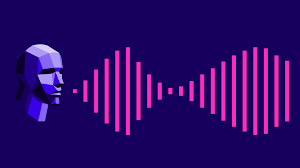 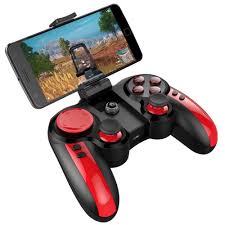 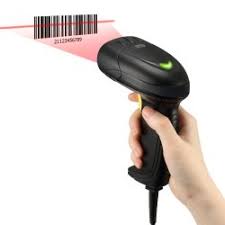 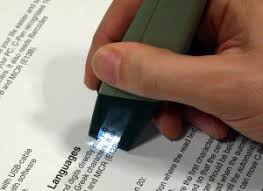 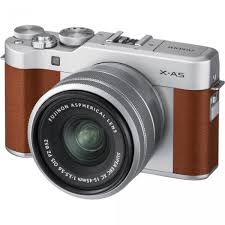 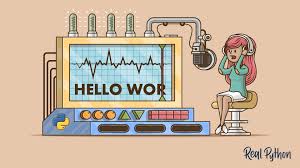 3
হ্যাঁ, ঠিকই ধরেছ----
আজকের পাঠ
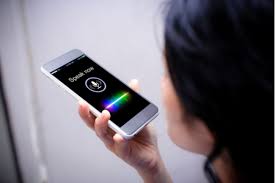 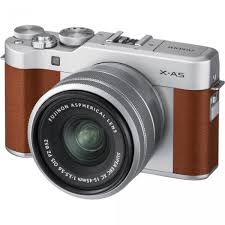 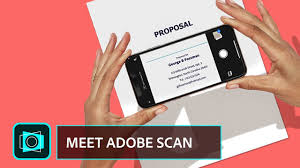 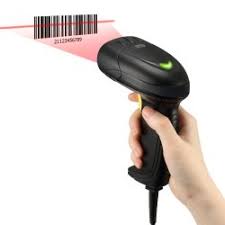 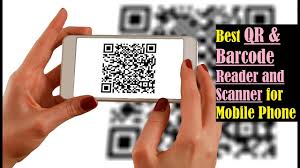 ইনপুট ডিভাইস (Output Device)
শিখনফল 
  ডিজিটাল ক্যামেরা সম্পার্কে জানতে পারবে।
 স্পিচ রিকগনিশন সম্পার্কে জানতে পারবে।
 কিউ আর কোড ও বার কোড সম্পার্কে জানতে পারবে।
 জয়ষ্টিক সম্পার্কে জানতে পারবে।
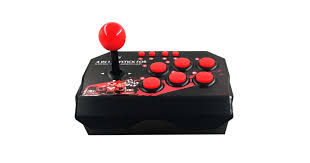 স্পিচ রিকগনিশন
স্পিচ রিকগনিশন(Speech Recognition): কথা,শব্দ বা উচ্চারিত কোন কম্পিউটারে সনাক্ত করার ক্ষমতাকে স্পিচ রিকগনিশন বলে। এ জাতীয় কম্পিউটার দ্বারা কাজ করার সময় সুস্পষ্ট উচ্চারণে কমান্ড প্রয়োগ করা হয়।
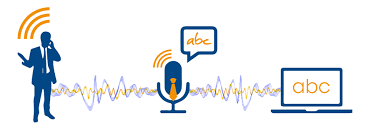 SAPI
SAPI কিঃ SAPI-এর পুর্ননাম Speech Application Programming Interface-এর সাহায্যে মানুষের মুখের ভাষাকে এবং লিখিত বাক্যকে শব্দে পরিনত করা হয়।
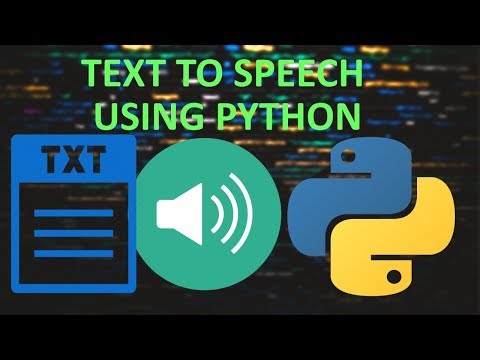 হান্ড রিটেন (HWR)
হান্ড রিটেন (HWR) : Hand Writing Recognition –হান্ড রিটেন ক্যারেক্টার রিডার হলো- কম্পিউটারের সাহায্যে স্ক্যানিং পদ্ধতিতে হাতে লেখা ডকুমেন্ট শনাক্ত করার যন্ত্র। এ যন্ত্র স্বাক্ষর সনাক্ত করার জন্য সবচেয়ে বেশি ব্যবহার করা হয়। কম্পিউটারের সাহায্যে হাতে লেখা ডকুমেন্টকে শনাক্ত করার পর তা কম্পিউটারে ব্যবহ্রত অক্ষরে রুপান্তর করা যায়।
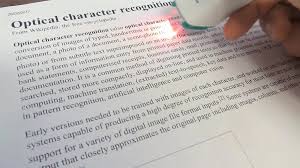 বারকোড বা কিউ আর কোড
বারকোডঃ বই, খাদ্যদ্রব্য বা অন্য কোন দ্রব্যসামগ্রীর গায়ে কতগুলো দাগ কাটা থাকে। দাগগুলো মোটা, সরু , মাজারি ও চওড়া হয়।প্রতিটি দাগের এক একটি অর্থ আছে।এর অর্থ বুজার জন্য দাগের উপর P.O.S টার্মিনালের  Wand স্থাপন করতে হয়।ফলে কম্পিউটারে উক্ত দাগগুলো সহজে বুজতে পারে।বারকোডের সাহায্যে কোন পণ্যের দাম ও তথ্য লেখা যায়।
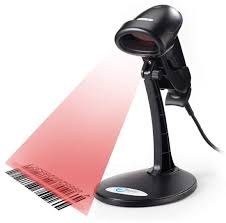 ডিজিটাল ক্যামেরা
ডিজিটাল ক্যামেরাঃ ডিজিটাল ক্যামেরা সাধারণত ক্যামেরার মত কাজ করে।এর মাধ্যমে স্থির ও চলমান চিত্র তোলা যায়।সাধারণ ক্যামেরায় ফিল্মের সাহায্যে ছবি তোলা হয়, কিন্ত ডিজিটাল ক্যামেরায় ইলেক্ট্রোনিক উপায়ে ছবি তোলা হয়।ডিজিটাল ক্যামেরায় ছবিগুলো ডিজিটাইজ করে এবং একটি বিশেষ ডিক্স বা মেমরি কার্ডে সংরক্ষণ করে থাকে।এখান থেকে যে-কোন ছবি নিয়ে তা কম্পিউটারে কপি করে রাখা যায় এবং প্রয়োজনে ছবিগুলো এডিট, কপি, প্রিন্ট বা সংরক্ষণ করা যায়।
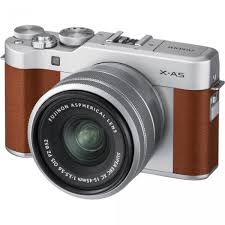 জয়স্টিক
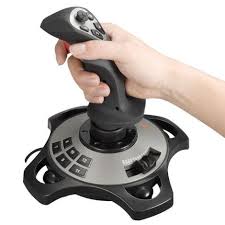 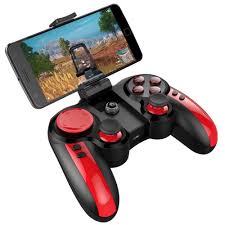 জয়স্টিকঃ জয়স্টিক একটি হাতলযুক্ত ইনপুট ডিভাইস, যার মাধ্যমে বিভিন্ন ধরনের খেলাধুলার কার্য সম্পাদিত হয়ে থাকে। এ হাতলটি নিয়ন্ত্রন (Control) এর মাধ্যমে CPU তে সরাসরি বিভিন্ন ধরনের তথ্য প্রেরন করা হয়।মূলত এটি আয়তকার বেসের উপর ইচ্ছামত যে-কোন জায়গায় সরিয়ে কম্পিউটার গেম খেলা নিয়ন্ত্রণে আনা যায়।
দলীয় কাজ
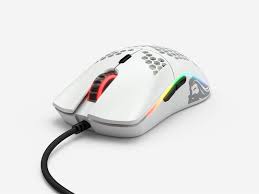 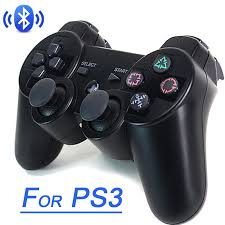 মাউস ও জয়স্টিক এর মধ্যে পার্থক্য করে দেখাও।
ধন্যবাদ
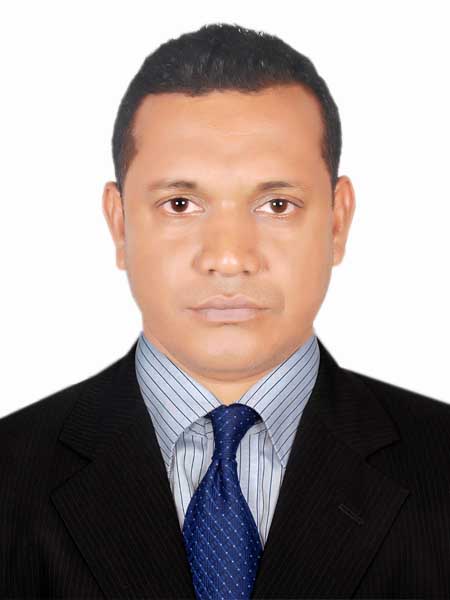 THANK YOU
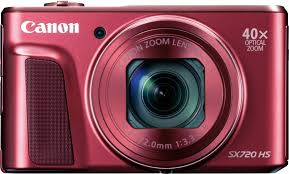 মোঃ মোস্তাফিজুর রহমান খান।
০১৭৪৬১২০৯২৩
Email-www.engmrkhan8@gmail.com
Website